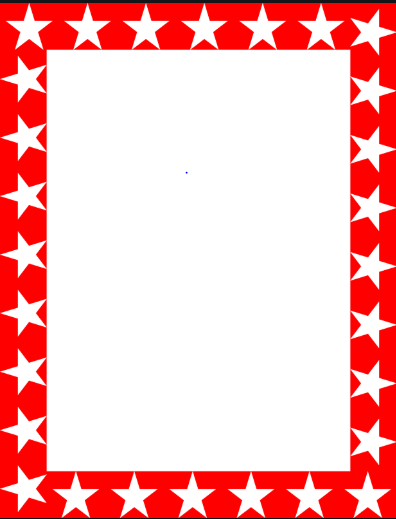 Wow Assembly:
Friday 2nd February
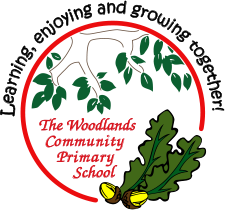 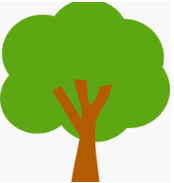 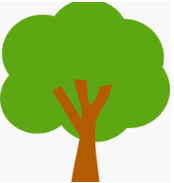 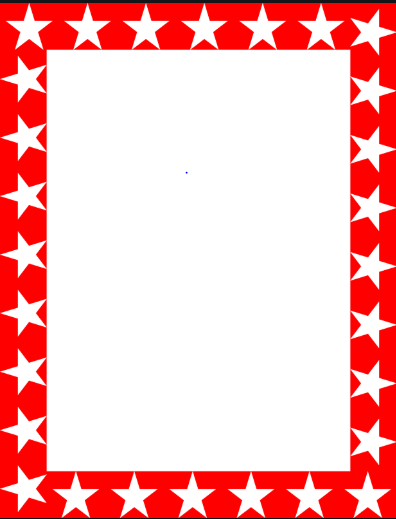 Scientists of the Week!
Ash-Explorer of the Week:-Lily
Oak – Ralph
Birch – Edward
Elm –  Darcey
Pine –  Nina
Redwood – Ruby.D
Chestnut –  Jim
Aspen – Brooke
Willow – Mia
Spruce – Lacey
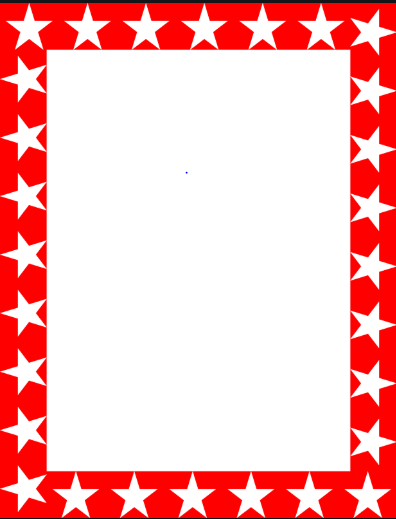 Green Cards!
Ralph - Oak
Stanley - Oak
Jack W - Oak
Rose - Oak
Artur – Oak
Jude-Ash
Daisy D – Birch
Lilly – Birch
Freddie – Birch
Betsy – Aspen
Ellie - Aspen
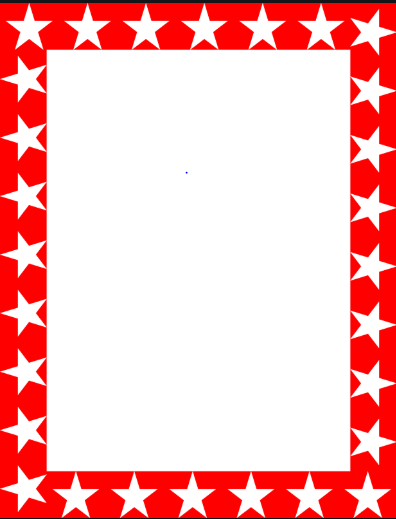 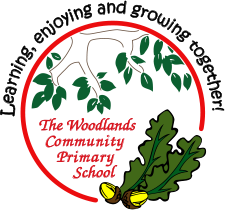 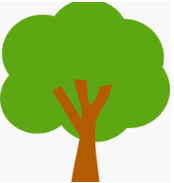 Ash
Teddy


For a wonderful poster to help save the rainforest. Teddy tried hard to use the sounds he knows to write the words.


Mrs Laffan							02.02.2024
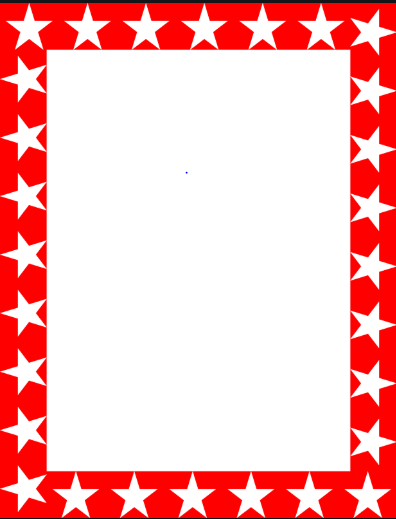 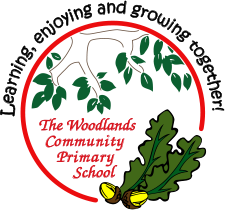 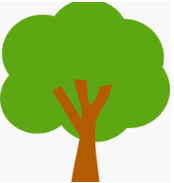 Oak
Teddy


For excellent observational drawings of famous London landmarks.


Miss Bailey & Mrs Salt                                   02.02.2024
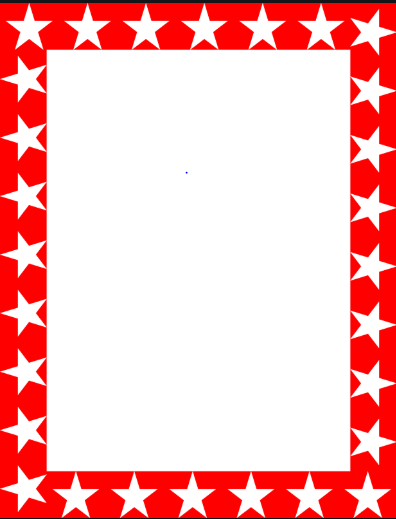 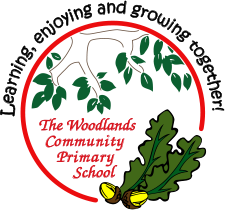 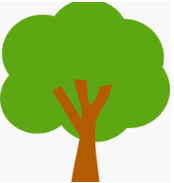 Elm
Esme
 Esme has really found her voice this week. Especially in computing when she has been coding with a partner.


Mrs Gill                                 02.02.2024
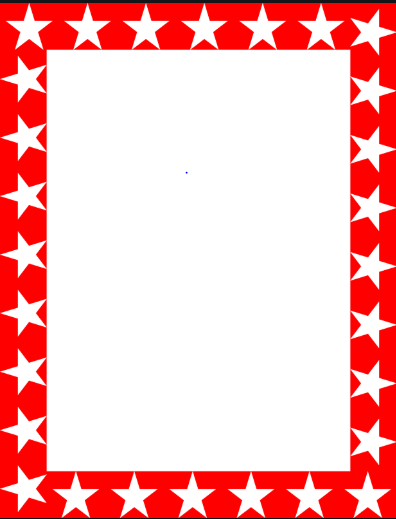 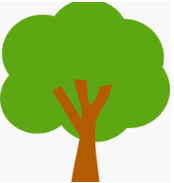 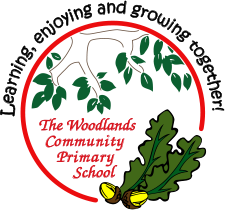 Birch
Daisy D
For her wonderful work and superb inquisitiveness during Geography this week. Daisy fully understood the water cycle and asked brilliant questions to extend her knowledge.

Miss Taggart                                02.02.2024
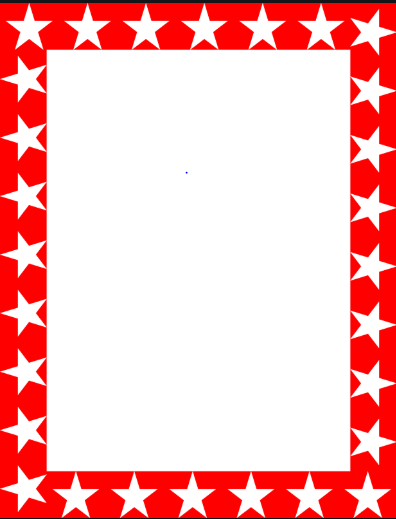 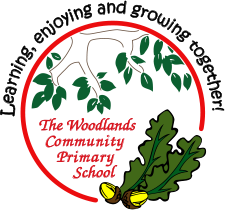 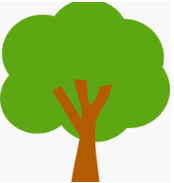 Pine

Jaycee

For taking on the challenge of working independently with a super attitude and showing resilience as she masters new skills.

Miss Shipley						02.02.2024
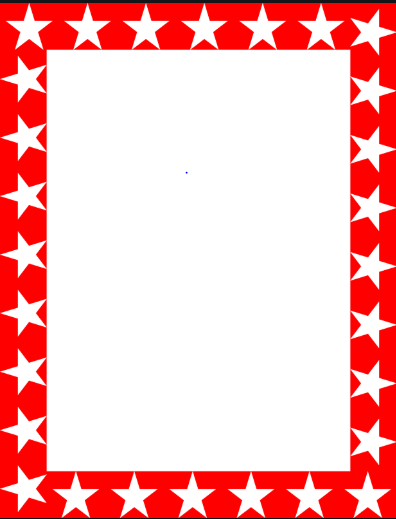 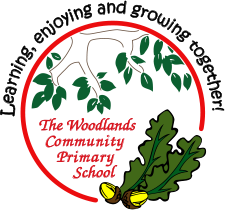 Spruce

Travis
For a super effort in your reading, including lots of reading at home and work on Lexia.
 
Miss Lincoln                     			02.02.2024
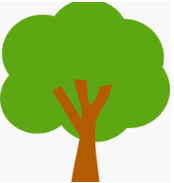 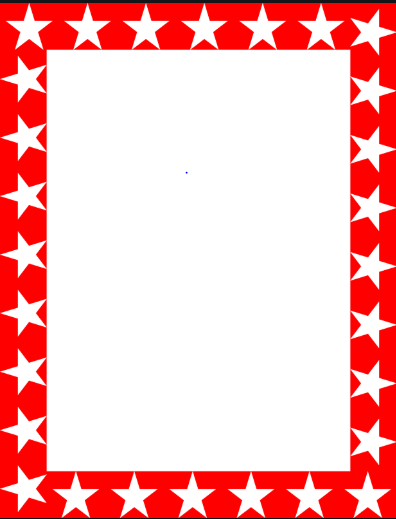 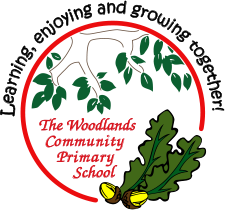 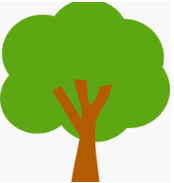 Willow

Lexie
For thoughtful and considerate ideas in RWV.
Lexie was able to say how Zacchaeus felt throughout the story and how important it is to forgive others. 

Miss Dawson	   		   				02.02.2024
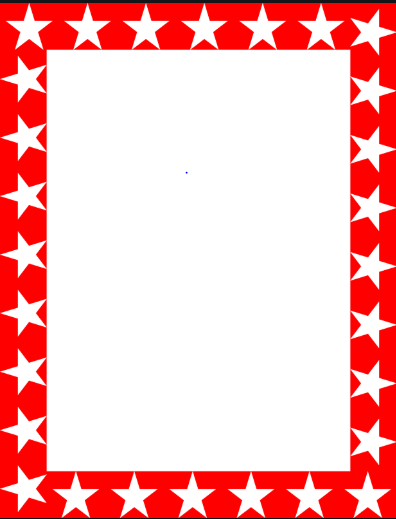 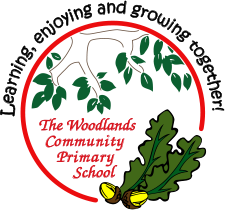 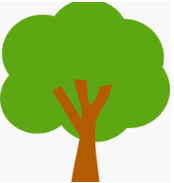 Aspen 

Finley
for
Showing excellence in maths, proving and explaining his reasoning.

Mrs Davies & Mrs Read   2.2.2024.
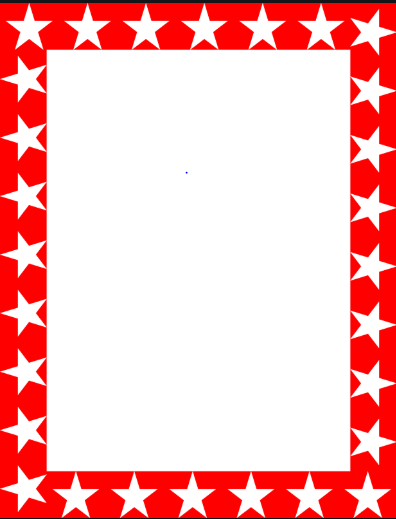 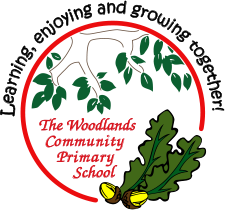 Chestnut

Anais

Anais is demonstrating a better and sustained working attitude throughout the school day which is pleasing to see. This is something that has been reflected in her recent Mock SATs and the progress she has made in the short time we have been back in school.

Mr Tennuci                                  02.02.24
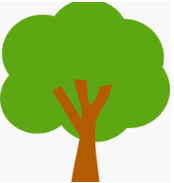 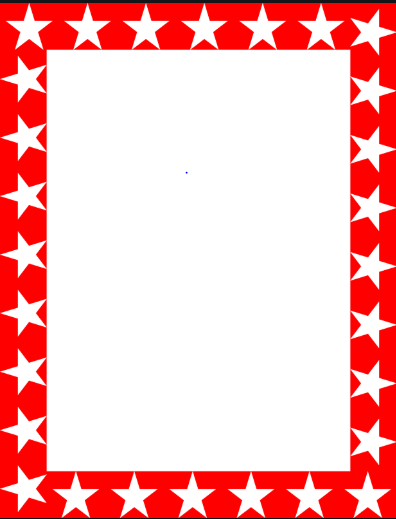 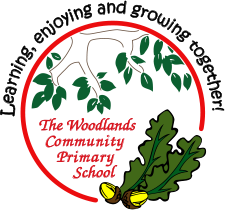 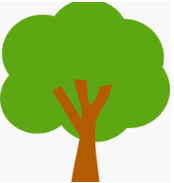 Redwood
Issac.S
Issac is very helpful around the classroom and a great team player. He is polite and respectful and works hard.

Mrs  Holliday 		                           02.02.2024